ToastmastersCertificate of Appreciation
is hereby granted to:
(Contest Helper’s Name)
for outstanding performance 
and valued contribution to
(Club/Area/Div) Speech Contests
Awarded: September 25th, 2020
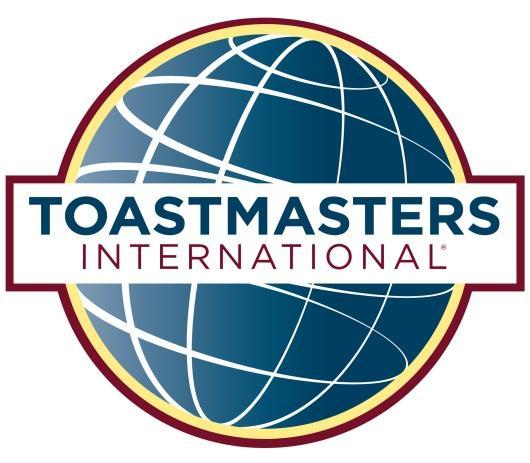 (Contest Chair’s Name)